Introduction to SOER 2015
The European Environment Agency
The EEA is an independent agency of the EU established under Regulation EC/1210/90.
Based in Copenhagen since 1994 with c 210 staff
Aims to help achieve significant and measurable improvement in Europe's environment. 
Through the provision of timely, targeted, relevant and reliable information to EU policymakers, business, NGOs and informed public
Working closely with a network of 39 countries – known as Eionet.
© Victor Troyanov, Environment & Me /EEA
SOER 2015
A comprehensive assessment of past trends and future outlooks that informs policy implementation and reflects on opportunities to recalibrate policies, knowledge, investments and innovations in line with the long-term 2050 vision of the 7th EAP.
SOER 2015 Synthesis report
SOER 2015 Assessment of global megatrends
European
briefings
Cross-country
comparisons
Countries and regions
Global
megatrends
25 briefings
9 briefings
39+3 briefings
11 briefings
Explore SOER 2015 online: eea.europa.eu/soer
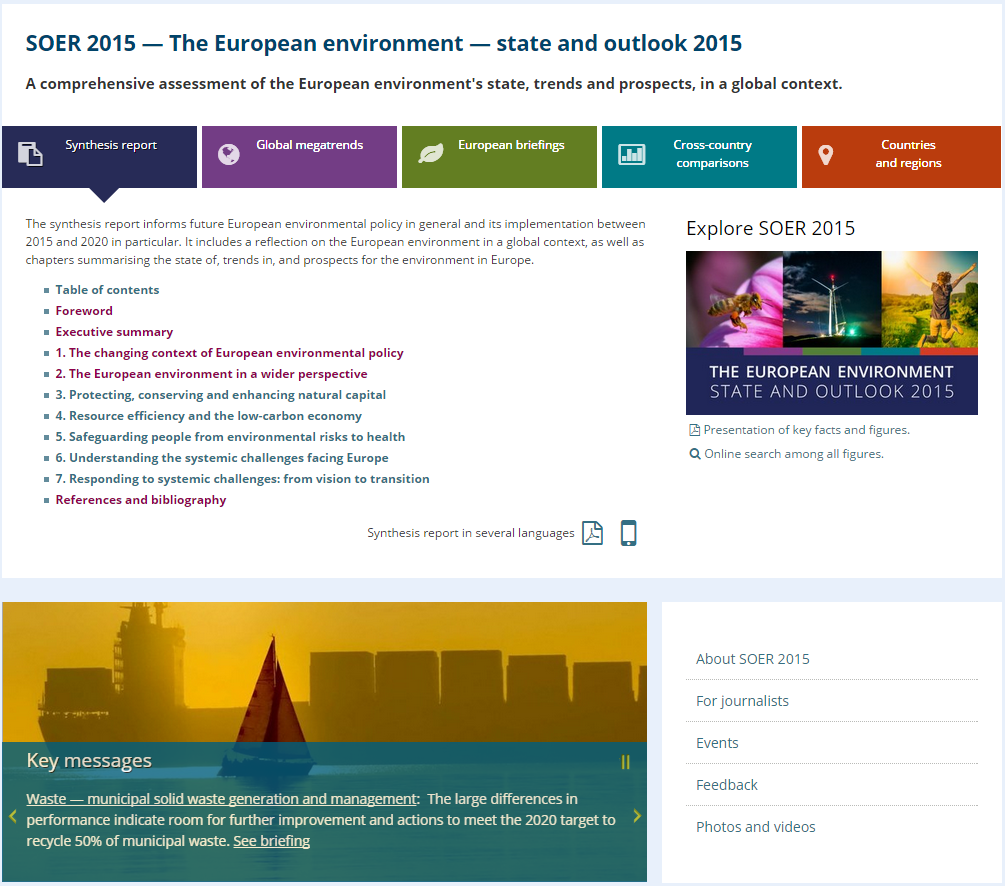 The policy context for SOER 2015
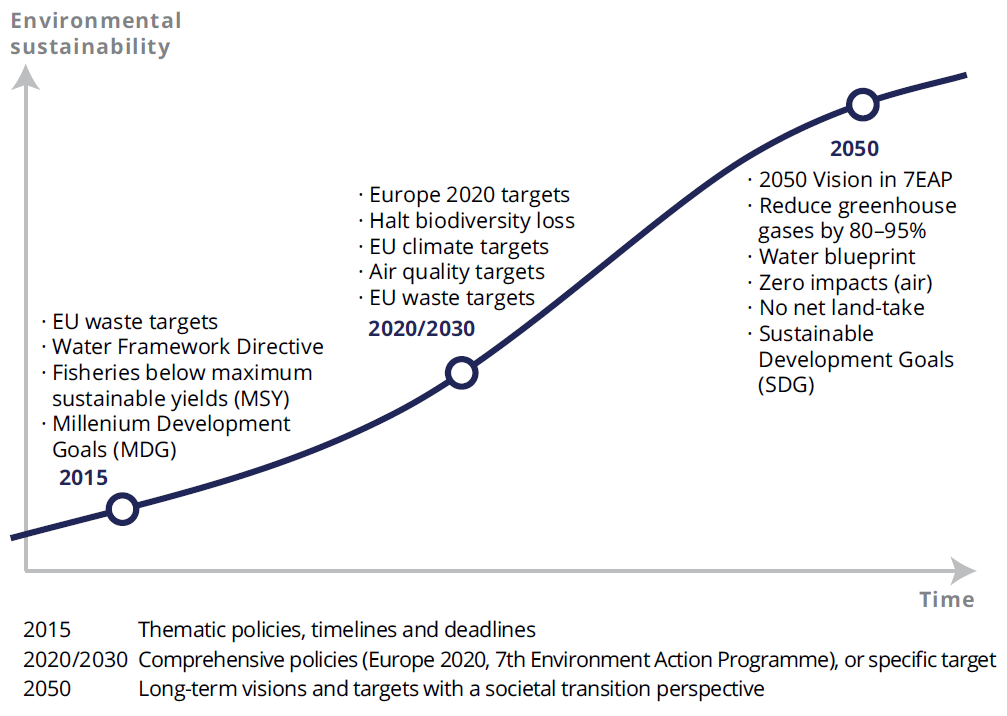 Source: EEA Multiannual Work Programme 2014–2018
Vision of the 7th Environment Action Programme
‘In 2050, we live well, within the planet's ecological limits. 
Our prosperity and healthy environment stem from an innovative, circular economy where nothing is wasted and where natural resources are managed sustainably, and biodiversity is protected, valued and restored in ways that enhance our society's resilience. Our low-carbon growth has long been decoupled from resource use, setting the pace for a global safe and sustainable society.’

Source: 7th EU Environment Action Programme
Key messages from SOER 2015
Policies have delivered substantial benefits for the environment, economy and people’s well-being; major challenges remain
Europe faces persistent and emerging challenges linked to production and consumption systems, and the rapidly changing global context 
Achieving the 2050 vision requires system transitions, driven by more ambitious actions on policy, knowledge, investments and innovation
Doing so presents major opportunities to boost Europe’s economy and employment and put Europe at the frontier of science and innovation
© Daniel Danko, Environment & Me /EEA
[Speaker Notes: I just want to show you where I’m going to end up with the main messages….
I’m going to go into each of these messages in a bit more detail in the coming slides. 

Bullet 1: this is the message that emerges from integration.
Bullet 2: we face systemic challenges > what we mean by this is…
Bullet 3:]
Europe’s economy and employment have reaped benefits from ambitious EU environmental policies
Eco-industry value added
Eco-industry employment
Total EU GDP
Total EU employment
© Daniel Danko, Environment & Me /EEA
Source: Eurostat, 2014.
[Speaker Notes: I just want to show you where I’m going to end up with the main messages….
I’m going to go into each of these messages in a bit more detail in the coming slides. 

Bullet 1: this is the message that emerges from integration.
Bullet 2: we face systemic challenges > what we mean by this is…
Bullet 3:]
Trends and outlooks: major challenges remain linked to production and consumption systems
Synthesis report addresses the three priority objectives of the 7th EAP:
Protecting, conserving and enhancing natural capital
Resource efficiency and the low-carbon economy
Safeguarding from environmental risks to health
Three overall patterns emerge:
EU environment and climate policies have been most notable for delivering resource efficiency improvements
Ensuring ecosystem (and social) resilience is more challenging
The long-term outlook is often less positive than recent trends imply
© Ana Skobe, Environment & Me /EEA
Thematic priority objective 1:Protecting, conserving and enhancing natural capital

Largely on track
Improving trends dominate

Partially on track
Trends show mixed picture

Largely not on track
Deteriorating trends dominate
Source: EEA. SOER 2015 Synthesis report.
Thematic priority objective 2:Resource efficiency and the low-carbon economy

Largely on track
Improving trends dominate

Partially on track
Trends show mixed picture

Source: EEA. SOER 2015 Synthesis report.
Largely not on track
Deteriorating trends dominate
Thematic priority objective 3:Safeguarding from environmental risks to health

Largely on track
Improving trends dominate

Partially on track
Trends show mixed picture

Source: EEA. SOER 2015 Synthesis report.
Largely not on track
Deteriorating trends dominate
The overall picture: Efficiency improvements have not secured long-term resilience
Improving trends dominate
Trends show mixed picture
Deteriorating trends dominate
Source: EEA. SOER 2015 Synthesis report.
Understanding past trends and future outlooks
Two major factors explain the uneven progress and prospects:

The changing global context 
Competition for resources
Pressures from outside Europe
Planetary boundaries

Systemic characteristics of environmental challenges
Complexity
Uncertainty
Environmental, social and economic interdependencies
© Ana Skobe, Environment & Me /EEA
Understanding past trends and future outlooks: Safeguarding from environmental risks to health
Impacts resulting from climate change are expected to worsen
Changing exposures, urbanisation and ageing increase vulnerability
Good urban design delivers benefits to health and well-being
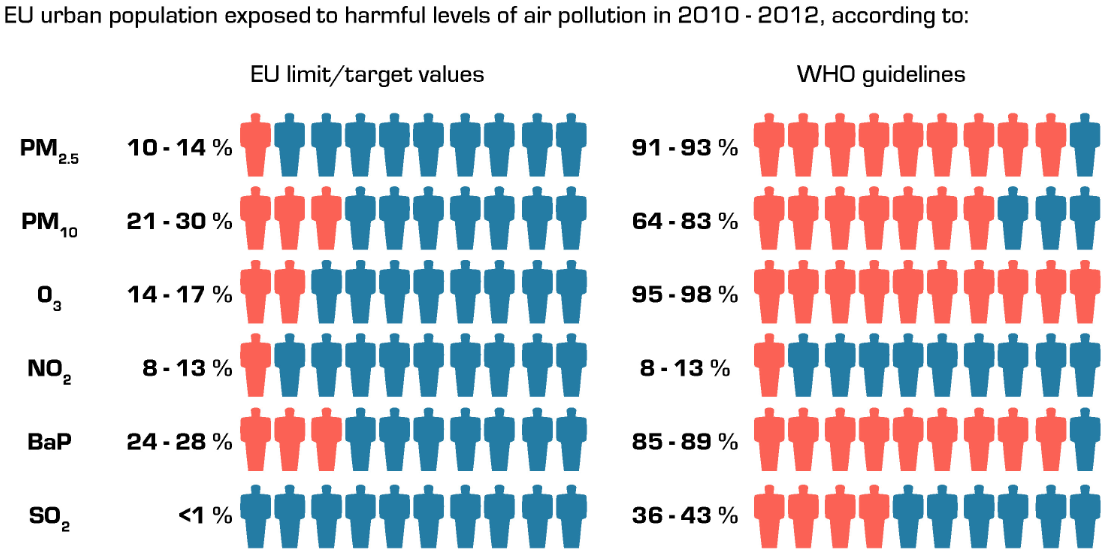 © Alexander Goranov, Environment & Me /EEA
Sources: Eurostat, Gisco - Urban Audit 2012; EEA, AirBase and Indicator CSI004.
Looking ahead: Systemic challenges require systemic solutions
Where efficiency, resilience, well-being and equity objectives and targets are achieved together 

Through fundamental transitions in food, energy, mobility, urban, finance and fiscal systems.

Requiring profound changes in dominant practices, policies and thinking.
Source: Tesla
Systemic transition: the roles of public policy
Provide a stable and ambitious framework that links the short-term and long-term perspectives for investment, innovation, knowledge.

Reform taxation policies from taxing labour to taxing resources in the light of long-term resource use, pollution and demographic trends

Phase out environmentally harmful subsidies and invest in sustainable food, mobility, energy and urban infrastructures 

Provide clear sustainability criteria for financial markets around:
decarbonising production and consumption systems
delivering circular economy jobs
maintaining ecosystem services within planetary limits
ensuring human health and well-being
Innovation in urban systems: green infrastructure
Air trees, Madrid
Urban forest, Milano
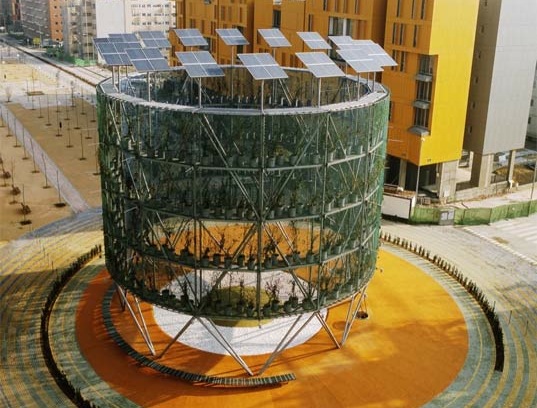 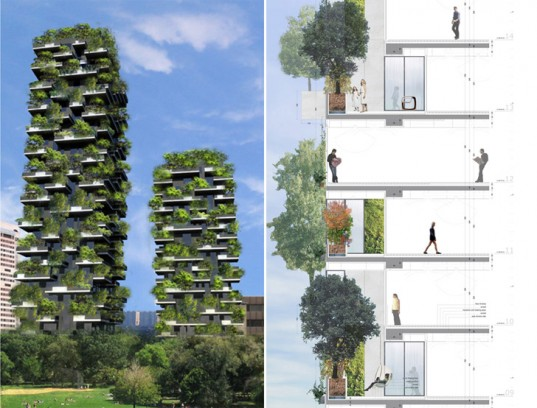 © Victor Troyanov, Environment & Me /EEA
[Speaker Notes: Collaborative consumption focuses on the ways that consumers can obtain products or services more effectively and resource-efficiently.
Prosumerism reduces the distinction between the producer and consumer and is occurring through distributed energy production systems. 
Social innovation is a problem-solving approach that entails developing new concepts, strategies and organisational forms to better meet societal needs.
Eco-innovation and eco-design go further than technological innovation and incorporate environmental considerations into product design, production and life cycle.]
Innovations in energy systems: light
Cadmium light bulb
Nano- quantum dot light
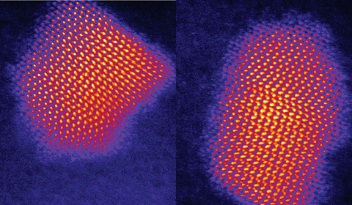 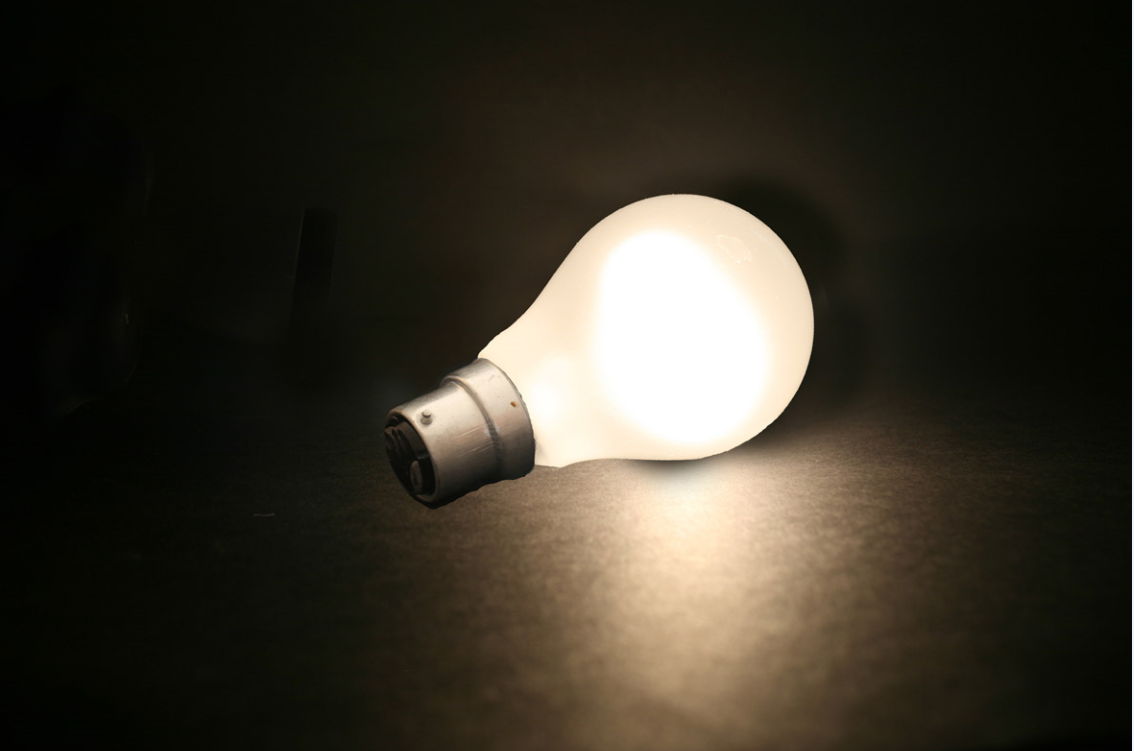 © Victor Troyanov, Environment & Me /EEA
[Speaker Notes: Collaborative consumption focuses on the ways that consumers can obtain products or services more effectively and resource-efficiently.
Prosumerism reduces the distinction between the producer and consumer and is occurring through distributed energy production systems. 
Social innovation is a problem-solving approach that entails developing new concepts, strategies and organisational forms to better meet societal needs.
Eco-innovation and eco-design go further than technological innovation and incorporate environmental considerations into product design, production and life cycle.]
Innovations in food systems: “natural” resources
Plant-based meat
Resource-efficient green CAP
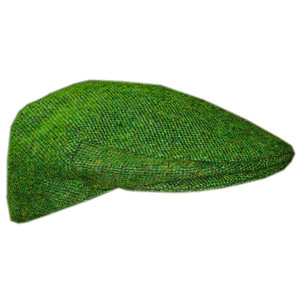 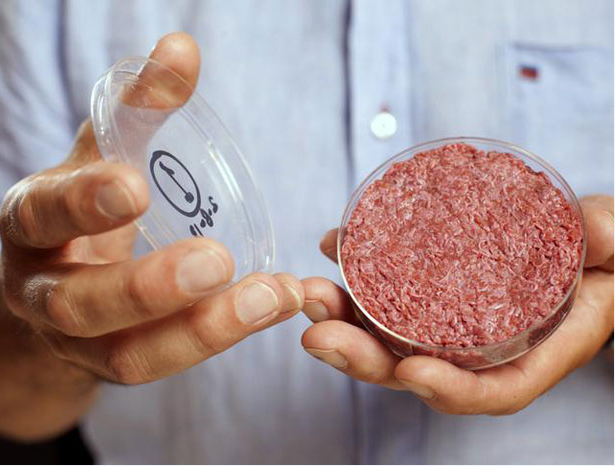 © Victor Troyanov, Environment & Me /EEA
[Speaker Notes: Collaborative consumption focuses on the ways that consumers can obtain products or services more effectively and resource-efficiently.
Prosumerism reduces the distinction between the producer and consumer and is occurring through distributed energy production systems. 
Social innovation is a problem-solving approach that entails developing new concepts, strategies and organisational forms to better meet societal needs.
Eco-innovation and eco-design go further than technological innovation and incorporate environmental considerations into product design, production and life cycle.]
Innovations in mobility systems: incremental vs fundamental
Not just incremental efficiency gains		Nor the electric car
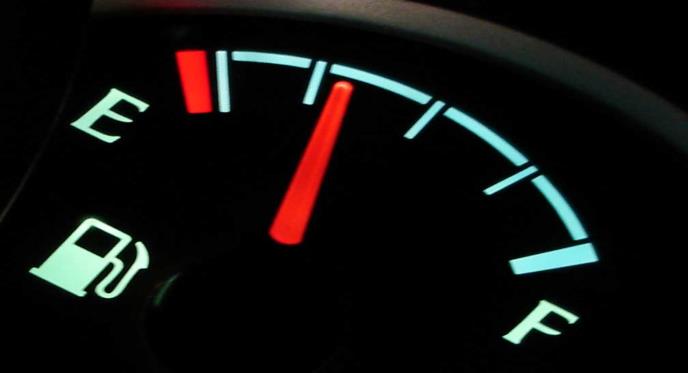 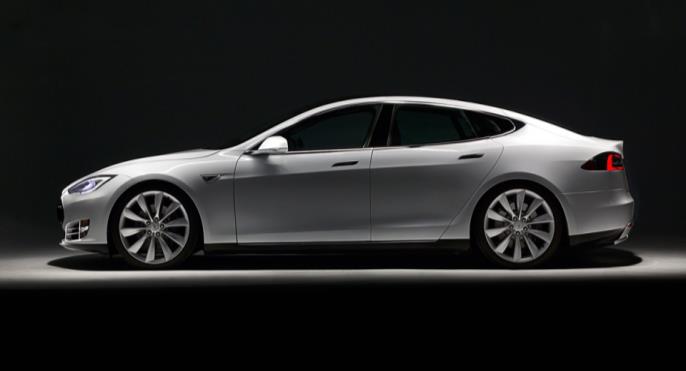 Source: Tesla
Rather fundamental rethinking about how spatial planning and access to social, economic and ecosystem services especially given expected climate change impacts, urban depopulations, lifestyle disease trends
Environment fiscal policy has decoupled from GDP in EU27 since 2000
Late 1990s similar growth rates of GDP and tax revenues 
Since 2003 energy and environment tax revenues growth flat
Large differences between Member States – see EEA paper
© Daniel Danko, Environment & Me /EEA
Source: EEA, 2015, based on Eurostat data.
[Speaker Notes: I just want to show you where I’m going to end up with the main messages….
I’m going to go into each of these messages in a bit more detail in the coming slides. 

Bullet 1: this is the message that emerges from integration.
Bullet 2: we face systemic challenges > what we mean by this is…
Bullet 3:]
The green bond market: from niche to mainstream?
Adequate financial resources are essential to the realisation of a resource-efficient, low carbon EU economy. Green bonds are a growing hybrid investment combining public and private sources
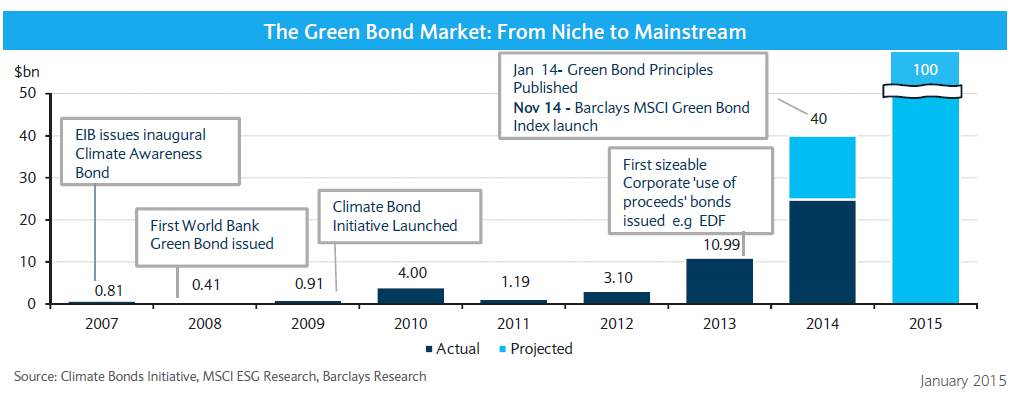 © Victor Troyanov, Environment & Me /EEA
Looking ahead: Living well within the limits of the planet by 2050
Achieving the 2050 vision is possible but it depends on our actions and investments today across six key domains.
Criteria for long-term systemic change should deliver decent employment and salaries and be equitable, while respecting environmental limits. 
SOER 2015 illustrates the many successes of European environment and climate policies. EU should be confident to initiate a new stage of sustainability governance globally.
Thank you!
© Victor Troyanov, Environment & Me /EEA
[Speaker Notes: - although full implementation of existing policies will be essential, neither the environmental policies currently in place nor economic and technology-driven efficiency gains will be sufficient to achieve Europe’s 2050 vision.
Europe needs more coherent and ambitious policies, alongside better knowledge and smarter investments aimed at transforming key systems such as food, energy, housing, transport, finance, health and education. 
In setting out the challenge and identifying potential respnoses, SOER 2015 expands the knowledge base for effective decision-making.]